Foundations of Data Exchange and Metadata Management
Marcelo Arenas
Ron Fagin Special Event - SIGMOD/PODS 2016
The need for a formal definition
We had a paper with Ron in PODS 2004

Back then I was a Ph.D. student, and asked Ron whether I could do an internship in IBM Almaden

He was very positive about the idea, but there were some funding issues
The need for a formal definition
The solution: applied as Hispanic

The issue: How Hispanic I am?
Is there a precise definition of the notion of being Hispanic?

The final solution: The IBM Ph.D. fellowship
The old data exchange problem
The first systems for restructuring and translating data were built several decades ago
EXPRESS (1977): A data extraction, processing, and restructuring system

This problem is particularly relevant today
There is a need for a simple, yet general, solution to it
The data exchange problem
How do we materialize a target instance?
How do we specify the relationship between source and target data?
Source schema
Target schema
Can we do this materialization efficiently?
What is a good (declarative) language for this?
What is a good materialization?
The data exchange problem
What is a good materialization?
Worker(name)
Emp(name)
Worker(x) → Emp(x)
What do we allow in this rule language?
The data exchange problem
Worker(name, salary)
Emp(name, dept)
?
A solution to the problem
Ronald Fagin, Phokion G. Kolaitis, Renée J. Miller, Lucian Popa. Data Exchange: Semantics and Query Answering. ICDT 2003	

This article proposed a simple, elegant and general solution
It has a big impact (1000+ citations in Google scholar)
A mapping language
Given: source schema S and a target schema T with no relation names in common

A source-to-target tuple-generating dependency (st-tgd) is a formula of the form:

∀x∀y 𝜑(x,y) → ∃z 𝜓(x,z)
  
where 𝜑(x,y) and 𝜓(x,z) are conjunctions of atoms over S and T, respectively
A mapping language
A mapping from S to T is specified by a set ∑ST of st-tgds
A definition of a mapping
A mapping M is just a tuple (S, T, ∑ST)
An instance of S is called a source instance, while an instance of T is called a target instance
∑ST specifies the relationship between source and target data

What is the semantics of a mapping?
When is a target instance considered to be a valid materialization for a source instance under M?
A semantics for mappings
A target instance J is a solution for a source instance I under a mapping M = (S, T, ∑ST) if:

(I,J) satisfies ∑ST under the usual
semantics of first-order logic
A semantics for mappings
Assume we have a mapping specified by Worker(x) → Emp(x) and instances:
J1 is a solution for I:  (I, J1) ⊨ ∀x Worker(x) → Emp(x) 
J2 is not a solution for I: and (I, J2) ⊭ ∀x Worker(x) → Emp(x)
A semantics for mappings
Consider a mapping specified by Worker(x,y) → ∃z Emp(x, z)
What is a good solution?
The classical notions of null value and homomorphism are used to solve this issue

Target instances are allowed to contain constants and nulls

Homomorphisms are used to define a notion of most general solution
Solutions with null values
Consider a mapping specified by Worker(x,y) → ∃z Emp(x, z)
The notion of homomorphism
Consider two instances J1 and J2 of the same schema

Consider a function h from the set of constants and nulls to the set of constants and nulls

h is a homomorphism from J1 to J2 if
h(c) = c for every constant c
if R(a1, ..., an) is a fact in J1, then R(h(a1), ..., h(an)) is a fact in J2
The notion of homomorphism
The notion of universal solution
Given a mapping M and a source instance I

A solution J for I under M is a universal solution if:

for every solution K for I under M, 
there exists a homomorphism from J to K
The notion of universal solution
Consider a mapping specified by Worker(x,y) → ∃z Emp(x, z)
Computing universal solutions efficiently
The last ingredient: a polynomial-time algorithm for computing universal solutions 

The well-known notion of chase can be used to compute universal solutions
Existential variables in st-tgds are replaced by fresh nulls
Computing universal solutions efficiently
Consider a mapping specified by Worker(x,y) → ∃z Emp(x, z)
Lessons learned
Framework has to be simple
Syntax and semantics of mappings are simple

Framework has to be general enough to be of practical interest
Based on realistic assumptions
Lessons learned
Main notions have to be well formalized
It is important to have a precise definition of what a valid translation of a source instance is

Do not reinvent the wheel: use well-known and widely-studied concepts, bring tools from other areas
Syntax and semantics of mappings are based on first-order logic
Universal solutions are defined in terms of homomorphisms
And this is not all …
How do we answer a target query?
The fundamental problem of answering target queries was also considered
A semantics for target queries
How to evaluate a query Q over an instance I is well understood
Q(I) is used to denote the answer to Q over I

This notion is used to define the answer to a target query with respect to a source instance given a mapping
A semantics for target queries
Given a mapping M, a source instance I and a query Q over the target schema

The set of certain answers of Q with respect to I given M is defined as:
∩
Q(J)
certainM(Q,I) =
J is a solution for I under M
A semantics for target queries
Consider a mapping specified by Worker(x,y) → ∃z Emp(x, z) and the target query Q(u) = ∃v Emp(u,v)
Answer to Q = 
{ Ron, John, Paul }
Answer to Q = 
{ Ron, John, Paul, Ringo }
certainM(Q,I) = 
{ Ron, Jonh, Paul }
Answer to Q = 
{ Ron, John, Paul }
Computing certain answers efficiently
Given a mapping M, a source instance I and a universal solution J for I under M

For every union of conjunctive queries Q:

certainM(Q,I)  =  { a | a ∈ Q(J) and a only mentions constants }
Why this approach was so influential?
The simple and well-defined framework for data exchange open many directions for further research

Design of efficient algorithms for computing universal solutions (minimal ones)
Design of efficient query answering algorithms for target positive queries
Identification of more expressive query languages (inequalities, negation and aggregation)
Use of source and target integrity constraints
Optimization of mappings
Why this approach was so influential?
The simple and well-defined framework for data exchange open many directions for further research:

Use of more expressive mapping languages
Study of different notions of solutions and semantics for query answering (OWA versus CWA)
Development of data exchange settings in other data models: XML, graph databases, probabilistic databases
Development of mapping operators
Metadata management
S1
S2
M12
M23
M13 =  M12 ∘ M23
?
S3
Metadata management
S1
S2
M12
M14
M23
M14-1
?
M14-1 ∘ M12
S4
S3
(M14-1 ∘ M12)∘ M23
The need for mapping operators
Philip A. Bernstein. Applying Model Management to Classical Meta Data Problems. CIDR 2003	

Once a formal definition of mapping is given, these operators can be formally defined and studied
The composition operator
S1, S2 and S3 denote pairwise disjoint schemas 
Instances of Sk are denoted as Ik (k = 1, 2, 3)

M12 and M23 denote mappings from S1 to S2 and S2 to S3, respectively
The composition operator
The composition of M12 with M23 is defined as a mapping         M12 ∘ M23 such that:
I3 is a solution for I1 under M12 ∘ M23
if and only if
there exists I2 such that 
I2 is a solution for I1 under M12 and 
I3 is a solution for I2 under M23
A mapping language for the composition operator
What is the right language to express the composition operator?

Are st-tgds closed under composition?
If M12 and M23 are specified by sets of st-tgds, can also M12 ∘ M23 be specified by a set of st-tgds?
A mapping language for the composition operator
Having a formal definition of mappings these questions can     be answered

st-tgds are not closed under composition
There exist mappings M12 and M23 specified by sets of st-tgds, such that M12 ∘ M23 cannot be specified by a set of st-tgds

There exists a mapping language that is appropriate for composition
The power of composition
Consider a mapping M12 specified by the following st-tgds:



and a mapping M23 specified by the following st-tgds:
Adding second-order quantification
Unless P = NP, the previous mapping M12 ∘ M23 cannot be defined in first-order logic

What does it need to be added to st-tgds to capture the composition of two mappings?

Fagin’s theorem gives us a good idea of what needs to be added: NP = ∃SO
The language of second-order tgds
A simple extension of st-tgds gives rise to a mapping language that is appropriate to define the composition:




These dependencies are called second-order st-tgds               (SO tgds)
(
)
∃f
The language of second-order tgds
It is the right language for specifying the composition of mappings defined by st-tgds

The composition of a sequence of mappings specified by sets of st-tgds can be specified by an SO tgd

SO tgds are closed under composition

For every SO tgd 𝜑, there exists a sequence of mappings specified by sets of st-tgds such that its composition is specified by 𝜑
The language of second-order tgds
Besides, it has (almost) the same good properties as st-tgds for data exchange

Universal solutions are defined in the same way

There is a polynomial-time algorithm (based on the chase) for computing  universal solutions

Certain answers to union of conjunctive queries can be computed by using universal solutions
Lessons learned
Having a simple and formal definition of mappings is a key ingredient to study mapping operators

Use well-known and widely-studied concepts
A simple form of second-order quantification gives rise to a simple yet powerful mapping language that is appropriate to define the composition operator
Thanks Ron for many well-defined and inspiring concepts!
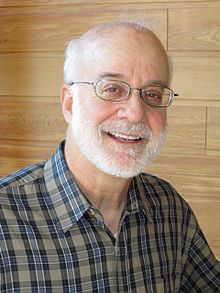